Lecture 6
Derivation
2- Derivation                     الاشتقتاق
Left most derivation
 
اذا بدأ الاشتقاق من جهة اليسار لكل(Non-terminal) نعوض من جهة اليسار الى النهاية
2.  Right most derivation
 
اذا بدأ الاشتقاق من جهة اليمين لكل(Non-terminal) نعوض من جهة اليمين الى النهاية
Leftmost Derivation:
الاشتقاق من اقصى اليسار
يبدأ الاشتقاق دائما من اقصى اليسار لكل( Non-terminal) في الشكل الظاهر ويبدأ التوسع بحيث 
تستمر بالتعويض  من جهة اليسار فقط حتى النهاية.
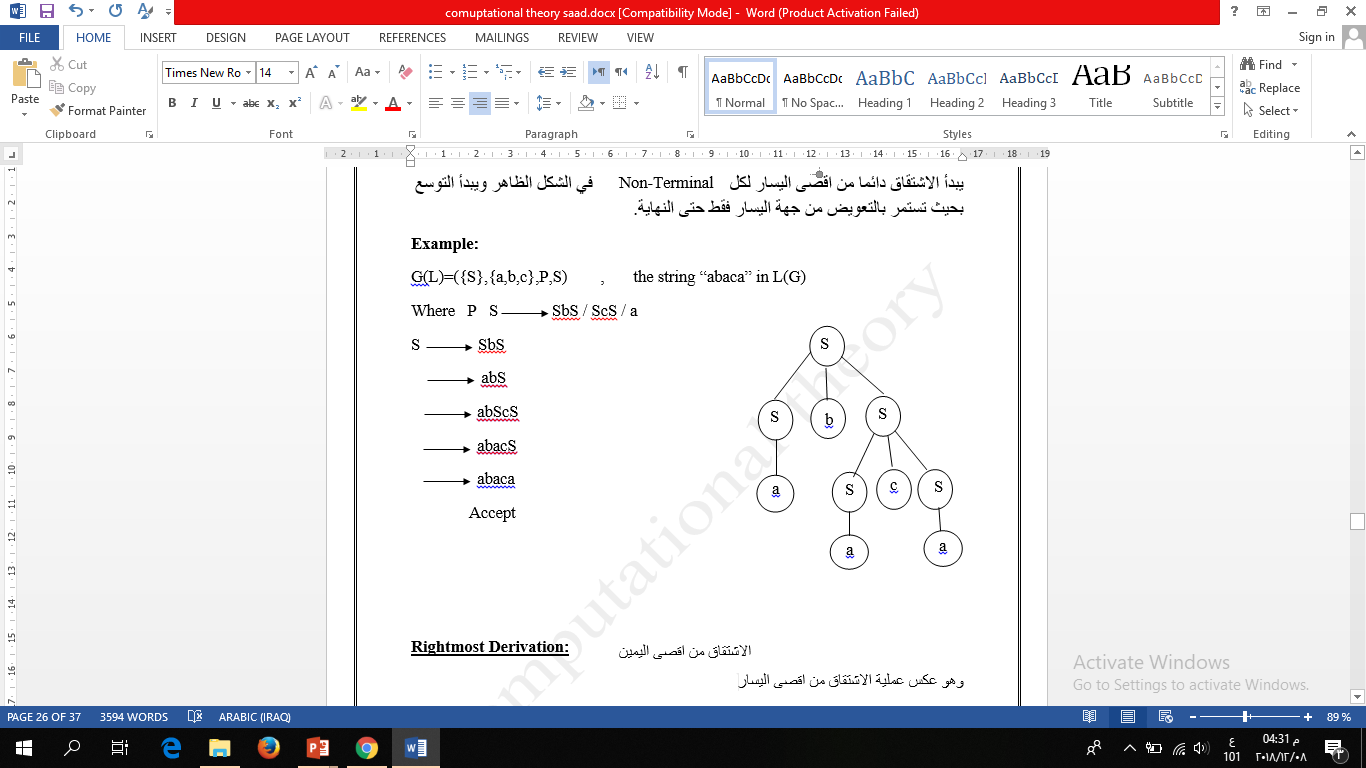 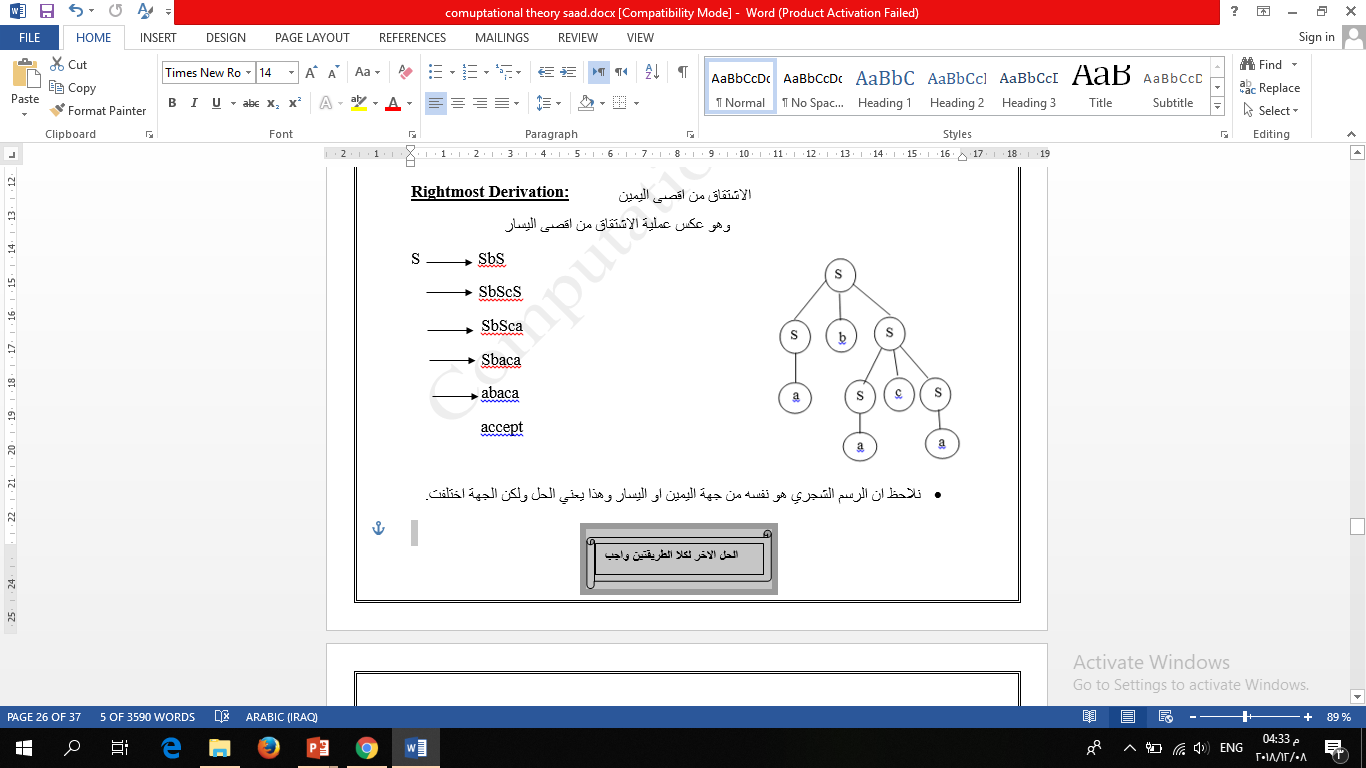 نلاحظ ان الرسم الشجري هو نفسه من جهة اليمين او اليسار وهذا يعني الحل ولكن الجهة اختلفت.
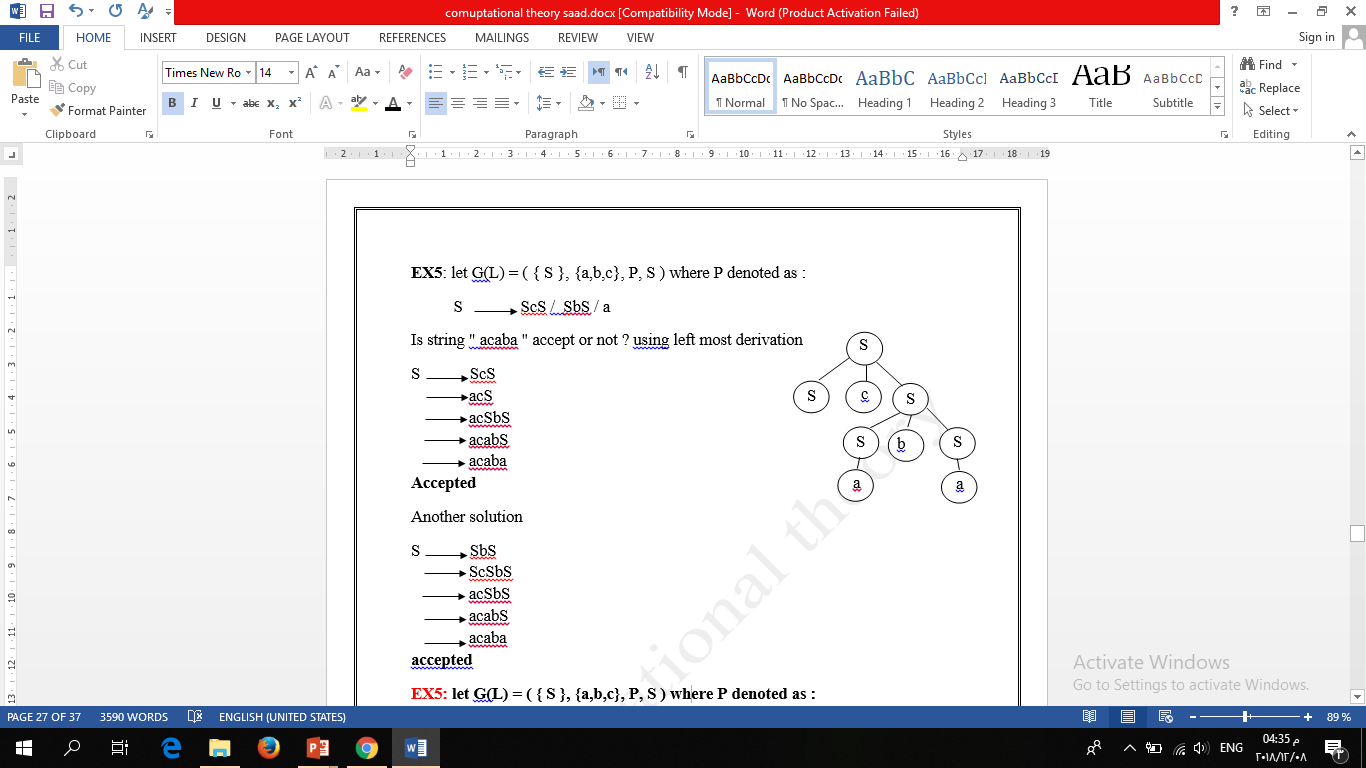 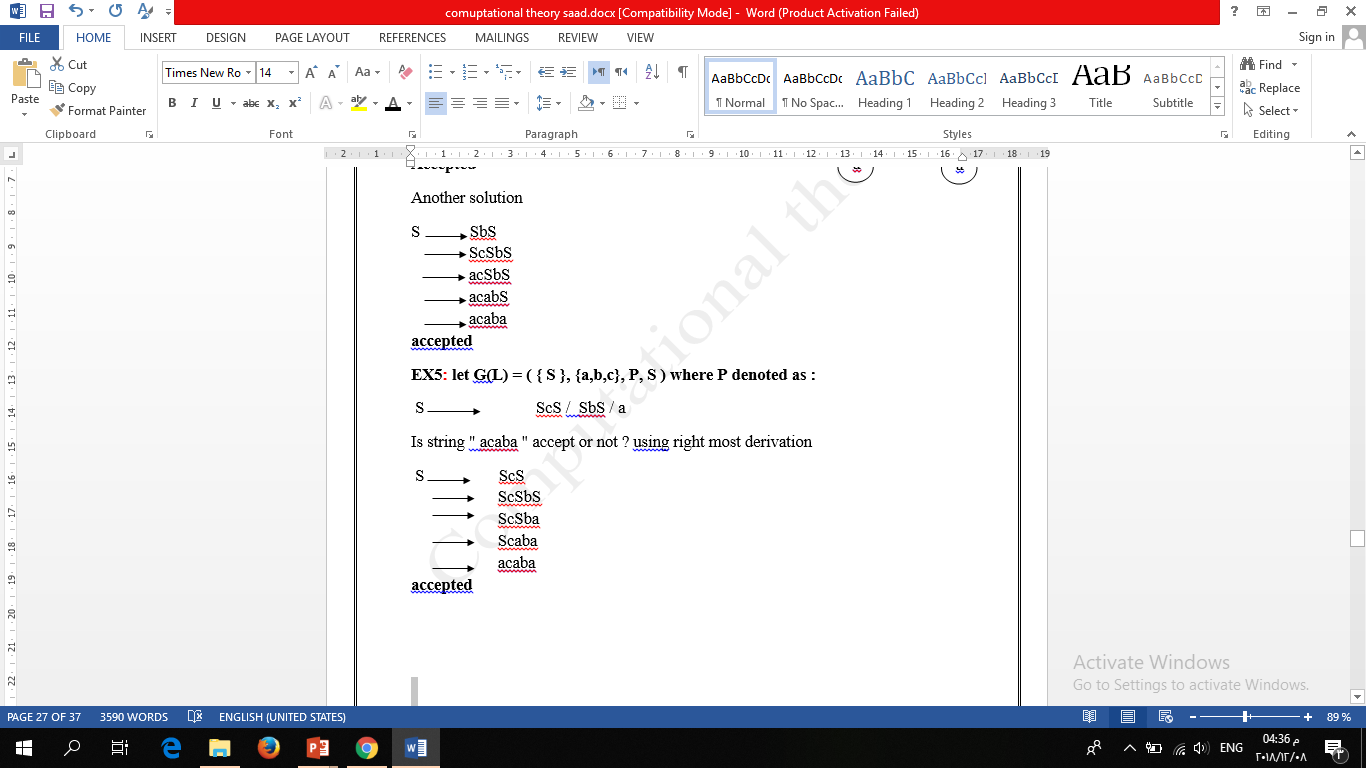 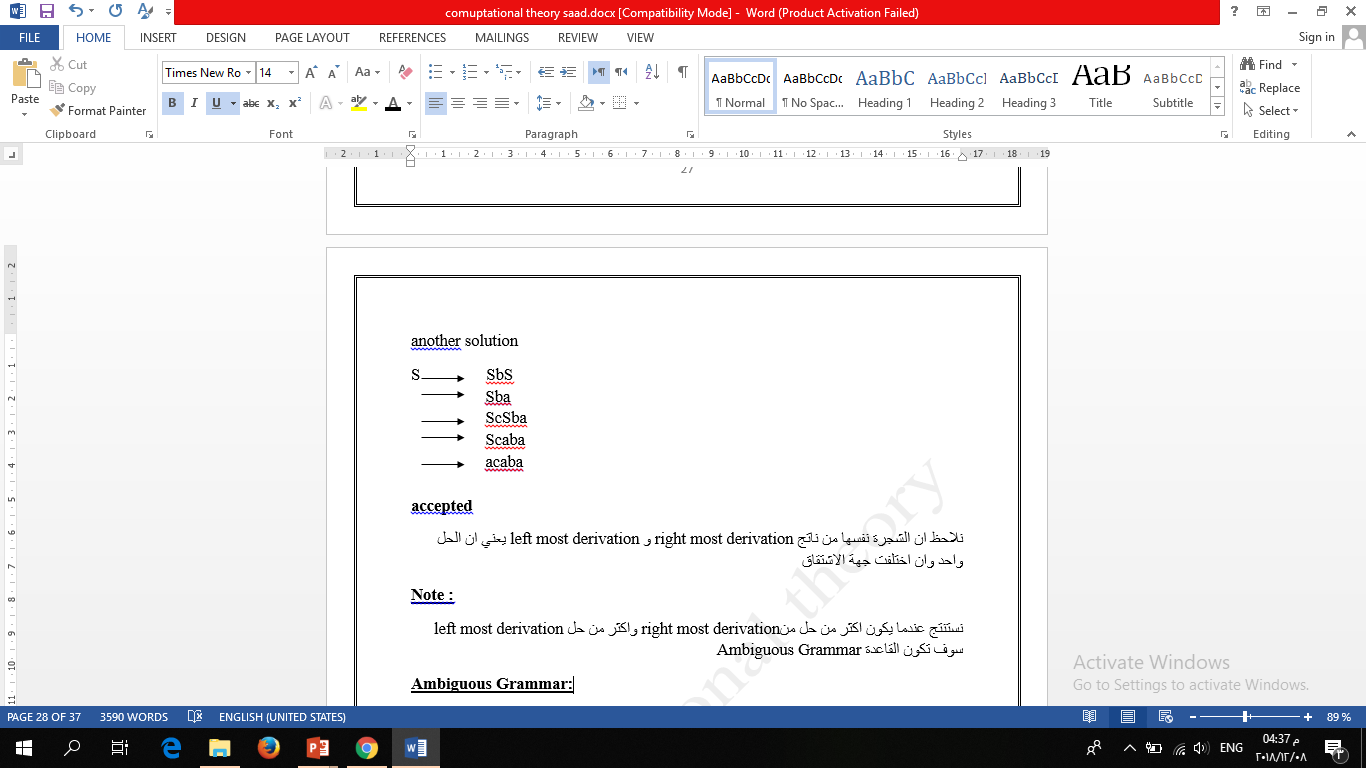